Графический способ решения 
систем уравнений
у
f(x)=0
g(x)=0
у3
у1
y=f(x)
х
х1
х2
х3
y=g(x)
у2
Ответ: (х1;у1), (х2;у2), (х3;у3)
1. Построить в одной системе координат графики  уравнений.
2. Найти точки пересечения графиков
3. В ответе записать координаты точек пересечения графиков
Графический способ решения уравнений вида f(x)=0
У
х1, х2, х3, х4, х5 – корни уравнения  f(x)=0
у=f(х)
х1
х2
х3
х4
х5
0
Х
Корнями уравнения f(x)=0 являются значения х1, х2, … точек пересечения графика функции y=f(x) с осью абсцисс.
Графический способ решения системы уравнений вида
У
у=g(х)
0
Х
у=f(х)
Свести решение системы уравнений 

к решению уравнения f(x)-g(x)=0.
Графический способ решения системы уравнений вида
У
у=f(х)-g(x)
у=g(х)
0
х1
х2
Х
у=f(х)
Свести решение системы уравнений 

к решению уравнения f(x)-g(x)=0.
х1, х2 – корни уравнения f (x)-g (x)=0; 
(х1,f1), (х2,f2) – корни системы уравнений
Домашнее задание:
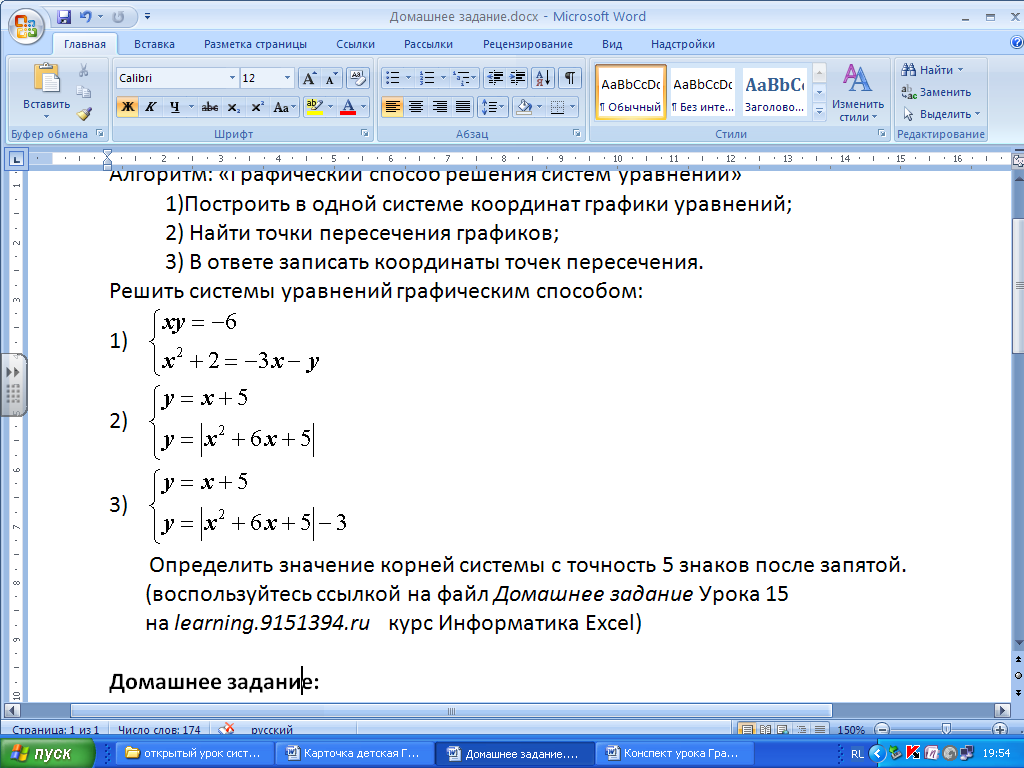